Digestion and food absorption
Nutrition 
is taking in of materials for energy, growth and development

Balanced diet
is the intake of food of all food groups ( Carbohydrates , proteins , fats, vitamins , water , mineral ions , fibers)  in the correct proportions  to 
provide molecules for metabolism and sufficient energy for the body 

The diet of a person is affected by:
Age
Sex
Occupation
Climate
Special conditions: pregnancy, 
lactation, health problems
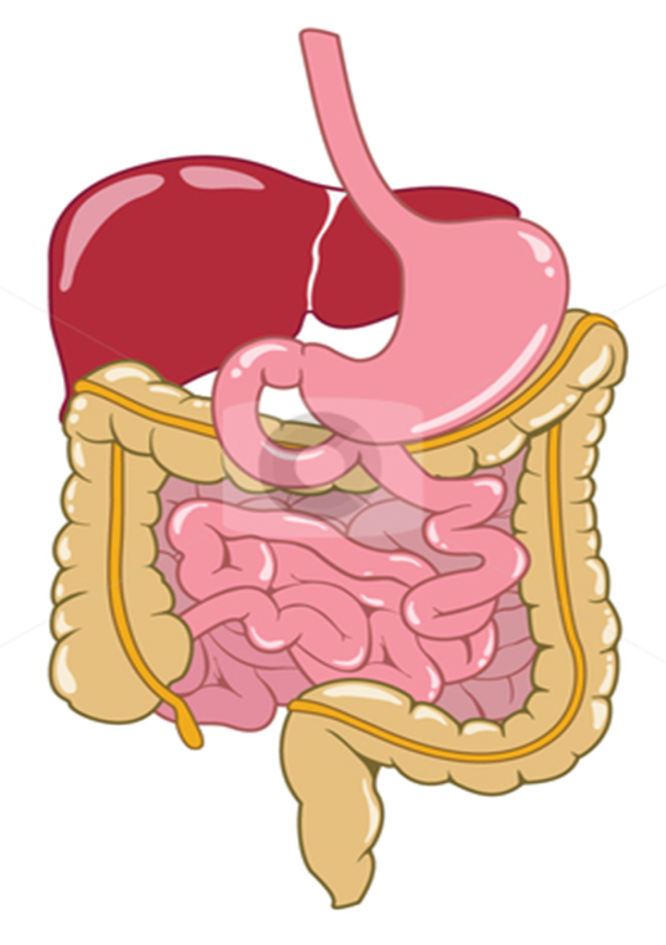 Age: 
Old people: 
Less fats
More vitamins
More minerals

Children: 
More proteins
More calcium
More carbohydrates

Sex: 
Males require more food than females of the same age and size for larger muscle masses

Occupation: 
Hard workers need more amounts of food
Pregnancy:
More proteins
More calcium and vitamin D
More iron

Lactation: production of breast milk for feeding the baby
More proteins
More vitamins
More calcium
More fluids

 Health problems: 
Diabetic: avoid eating large amounts of carbohydrates
Heart patients: less fats, less cholesterol, less salts

Climate: 
Hot weather: more fluids, less carbohydrates
Digestion occurs in the alimentary canal
Alimentary canal: 
long tube starting at the mouth and ending at the anus

Digestion: a biological process 
where food is broken down into 
smaller, simpler, water-soluble 
substances that can be easily 
absorbed by the body cells

Two types of digestion:
Mechanical digestion

Chemical digestion
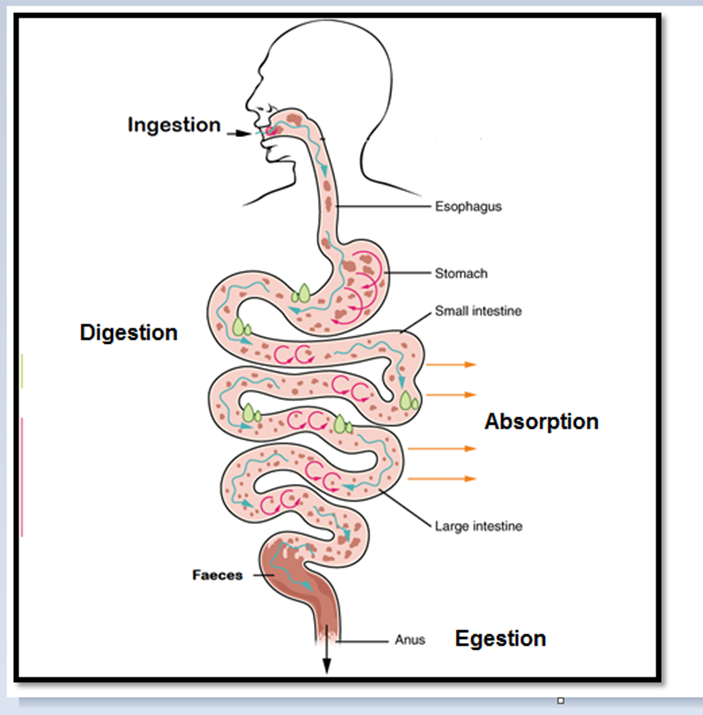 Mechanical digestion: 

The breakdown of food into smaller pieces WITHOUT chemical change to food molecules
 Large pieces 		Smaller pieces

This process is done by:

Teeth: larger surface area, mixed with saliva and exposed to enzymes

Stomach
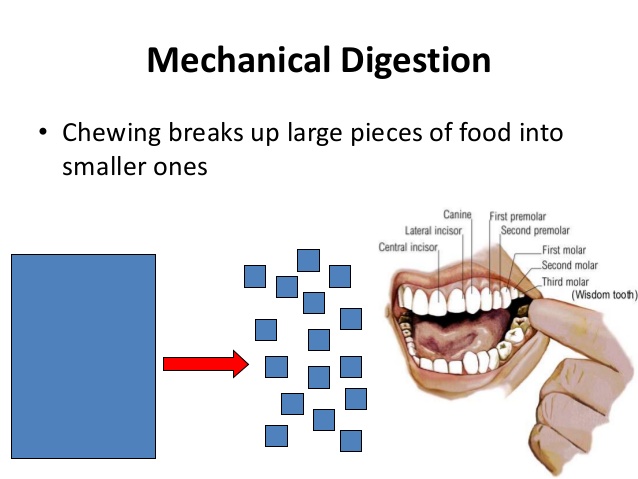 II- Chemical digestion: 

The breakdown of large insoluble molecules into small , soluble molecules 

      Complex molecules insoluble  		     Simple soluble molecules

Enzymes which break down complex food into simpler  soluble substances 

Examples: 

Carbohydrases; amylase
Proteases; pepsin
Lipases
The Process of digestion 

In the Mouth:

Ingestion: taking in of substances e.g. food and drinks, into the body through the mouth

Mechanical digestion: Teeth in the mouth grind food into smaller pieces which increases the surface area of food
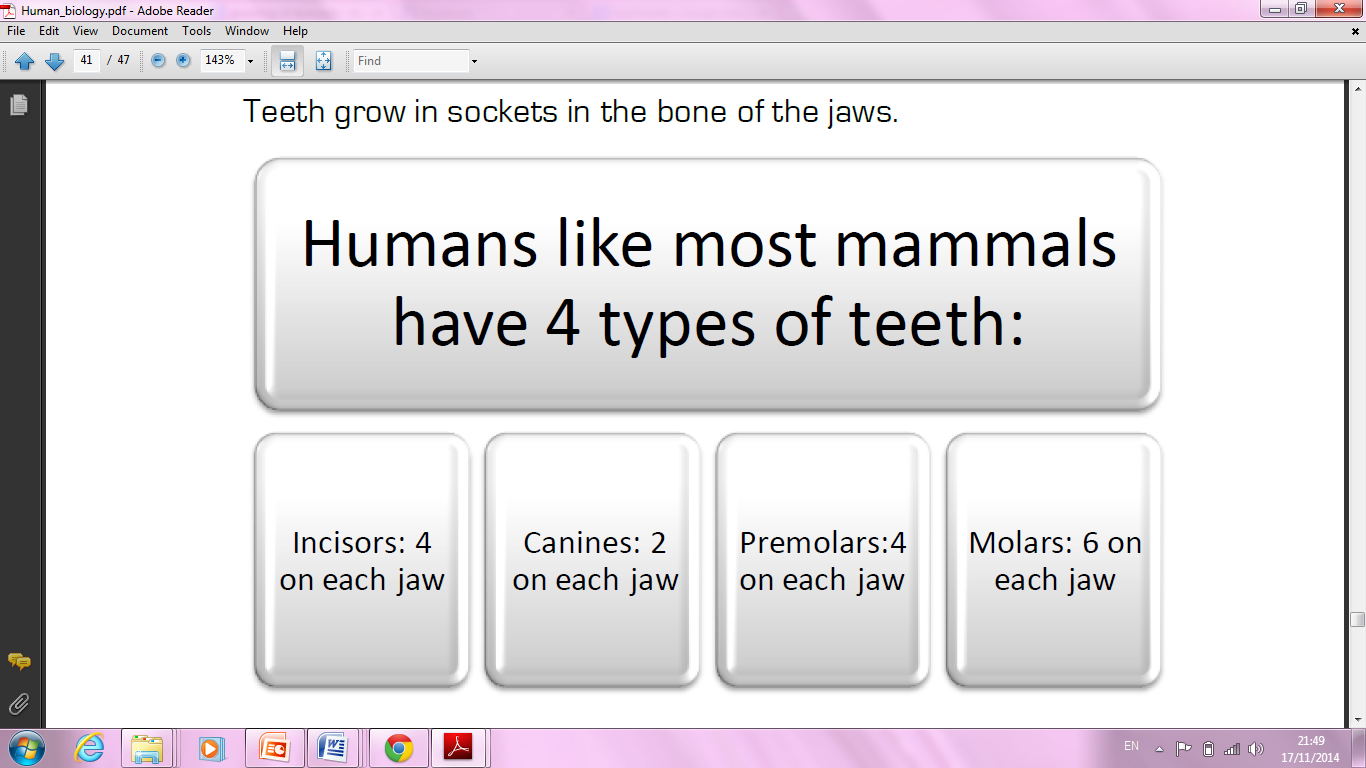 Teeth
Tooth parts: 
1. Root: attach the tooth to the jaw bone by cement and tough fiber
2. Neck: between the root and the crown 
3. Crown: above the gum level
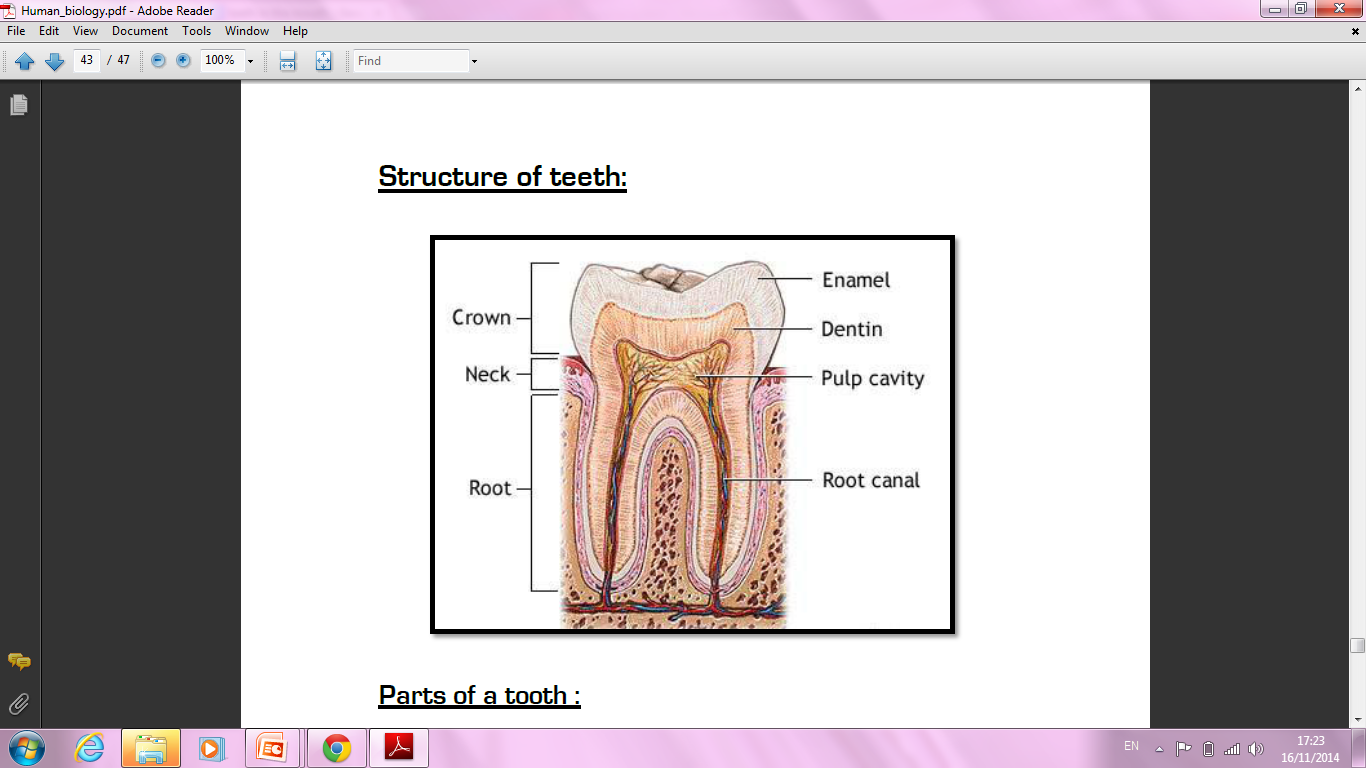 Internal parts of the tooth: 
Enamel: 
hardest substance in our body (harder than bone) 
outermost non-living layer forming a hard protective cover around the crown
97% Calcium phosphate

2.  The Dentine: 
underneath the enamel 
softer than the enamel but still about as hard 
as bone
forms the remainder of the tooth except the 
pulp cavity

3. Pulp Cavity: 
Contains nerve , capillaries, and lymph vessels
the living part of a tooth 
supply the tooth with oxygen and nutrients
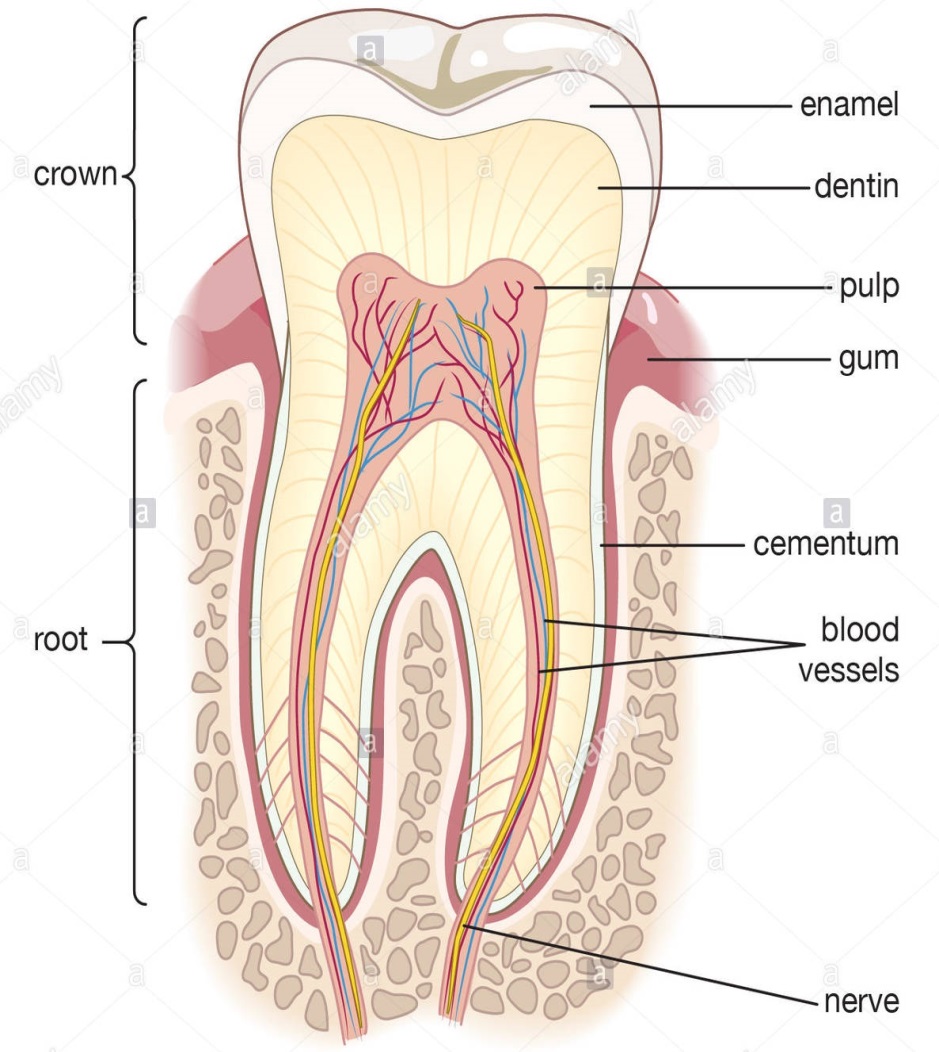 Teeth:
break food particles into smaller ones
Mix food with saliva to make it easier to swallow
increase the surface area for chemical digestion 


Milk teeth: (Aka Deciduous teeth)
grow through gums 
21 or 22 months old a child will have the 20 teeth milk teeth
at age 7, permanent teeth start to replace milk teeth
32 adult teeth
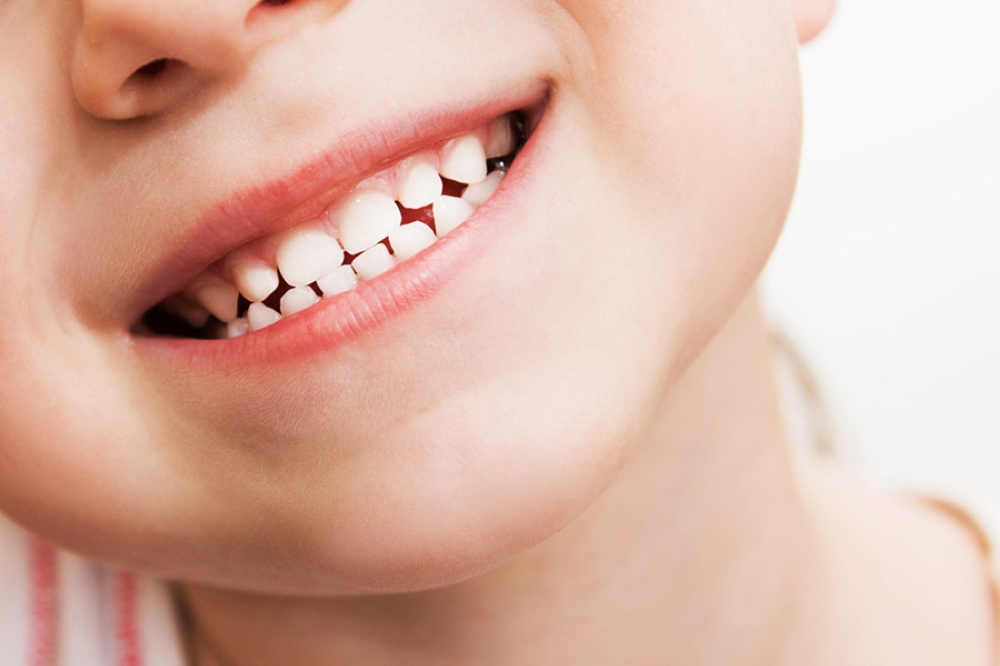 Tooth decay (Dental Caries):

caused by bacteria found in the mouth along with remaining food particles 
Plaque: invisible layer of bacteria on the surface of teeth
bacteria feed sugary substances producing an acid that dissolves calcium salts 
found in the enamel
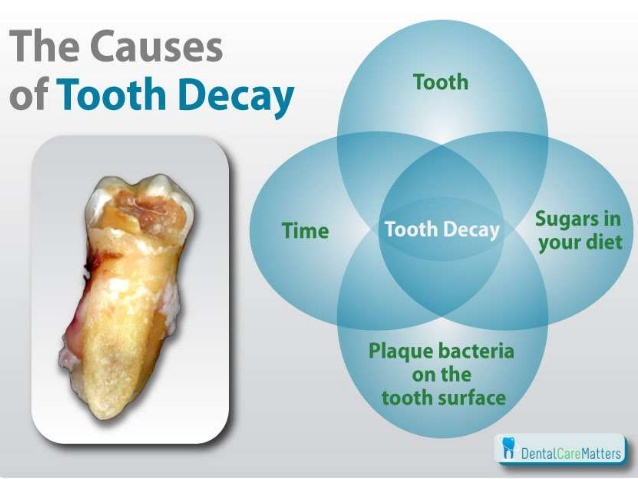 the acid breaks the softer dentine underneath
a cavity is formed in the tooth
bacteria can enter the cavity and penetrate until the decay reaches the nerves in the pulp cavity which causes pain
not washing the teeth , the plaque can become hardened and form tartar; this has to be removed by a dentist
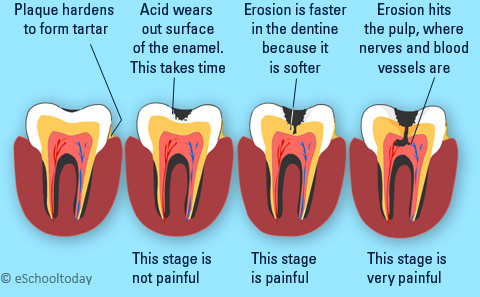 Dental Care
Growing healthy teeth:
Food rich in calcium ( Dairy Products) and vitamin D (Which helps in the absorption of calcium) maintain a strong enamel

Fluoride from fluoridated water or tooth paste

Maintaining Healthy teeth 
Brush teeth at least twice a day 
Regular visits to the dentist
Avoid eating sweets before going to bed 
Don’t use your teeth to open bottles or crush nuts

Using tooth paste
alkaline and so neutralizes acid near the teeth
contains antibacterial substances such as mint 
contain fluoride;  helps strengthen the enamel and reduce the acid damage
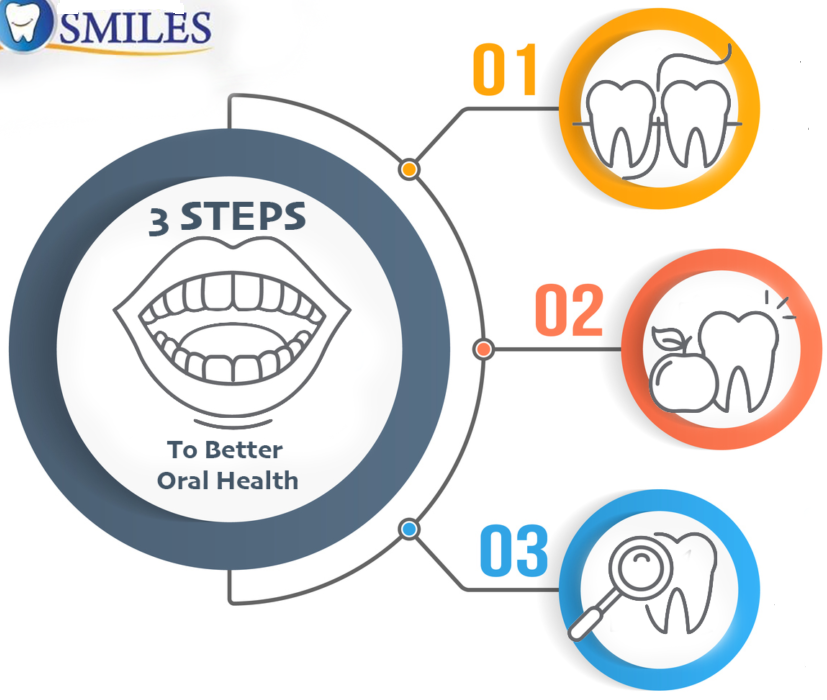 Teeth found at the back of the mouth are more prone to decay because they are hard to reach when brushing 

Dentists advice the use of toothbrush with a small head that allow the bristles to reach into the crevices between the teeth

 Gum disease; if plaque is not removed, the bacteria may infect your gums, so the gums become inflamed and may bleed when you brush your teeth
Chemical digestion in mouth: 
Saliva consists mainly of water with amylase enzyme dissolved in it
Saliva contains, salts, Lysozymes and mucus

Saliva production is affected by: 
Taste
Smell
Thinking about food

Amylase begins the  breaking  down  of starch in food  into maltose (Disaccharide)
Lysozymes digest food in between the teeth to reduce teeth decay (breaking down plaque)
Amylase needs neutral pH to work by salts such as K+, Cl - , HCO3-1 (buffer)
Mucus helps form and lubricate bolus
Saliva makes food more soluble
Swallowing:
 










Epiglottis; cartilage covering the entrance of trachea makes a bridge over the entrance trachea preventing food from passing through
Soft palate closes the entrance to the nasal cavity
Muscles between the rings of cartilage of trachea contract to reduce the diameter of the trachea
Movement and contraction of the larynx (Adam’s apple) moves the trachea upwards so no food enters
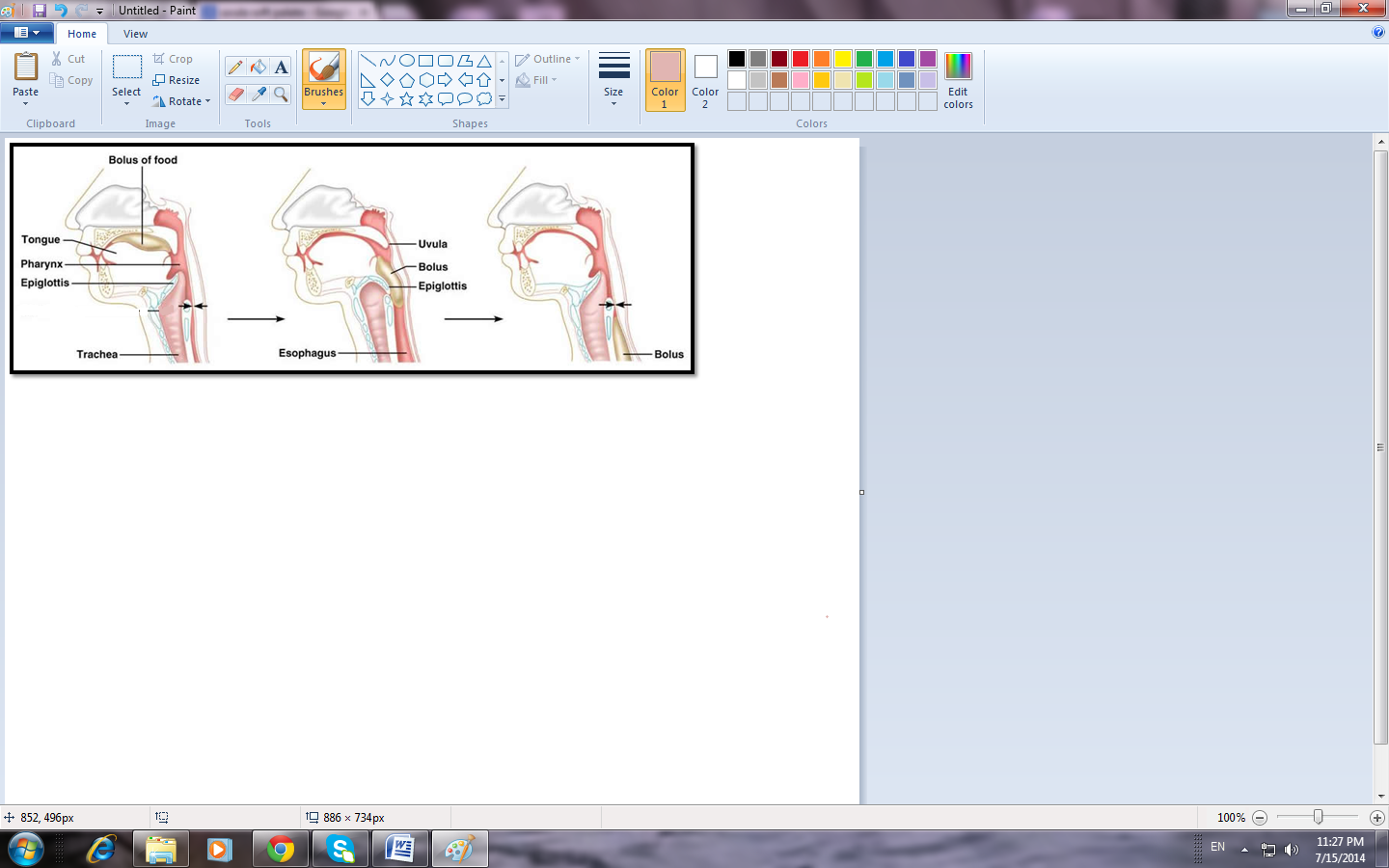 bolus enters the oesophagus 
moves by peristalsis of circular and longitudinal muscles
behind the food: circular muscles contract and longitudinal relaxes
in front of the food: circular relaxes and longitudinal contracts
pushes food forward 
move down the oesophagus into the stomach
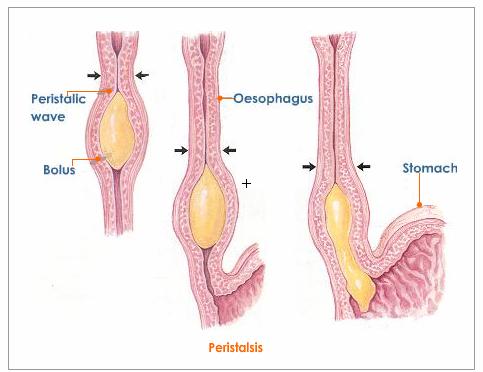 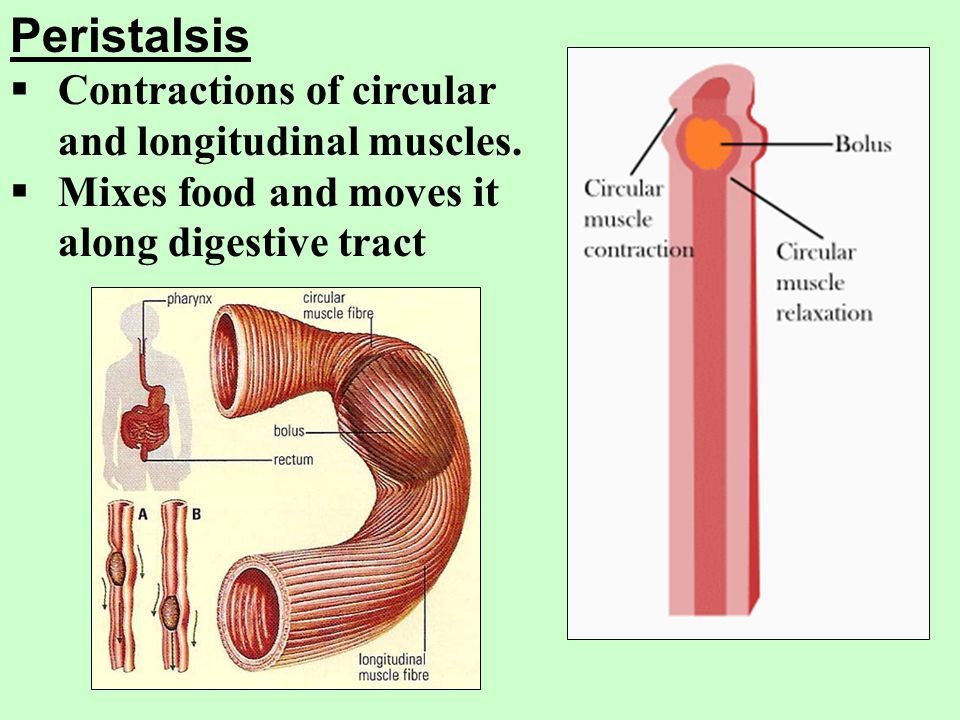 In the stomach: 
a muscular organ
contains muscles that contract and relax to churn food
contains elastic fibres that make it change its size
surrounded by 2 sphincter muscles 

Cardiac Sphincter:
at the entrance
when it relaxes it causes food to 
enter the stomach from the oesphagus

Pyloric sphincter:
at the exit 
when it relaxes it allows food
 to exit into the small intestines ( duodenum)
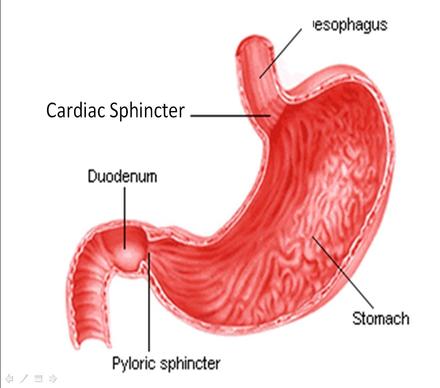 Walls of the stomach: 
Gastric Glands produce gastric juice which contains:





Hydrochloric acid (HCL)
Acidic medium(pH 2) for pepsin to work
kill harmful bacteria in food by denaturing their enzymes protecting us from food poisoning

Protease enzymes, pepsin and renin
Pepsin begins the digestion of proteins to short polypeptide chains
Renin coagulates (clots) the milk proteins to make it easier for pepsin to work on them

After food is mixed with the gastric juice and enzymes it is called chyme
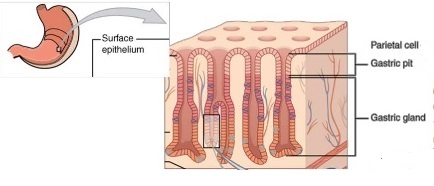 Goblet cells in the stomach secrete mucus:
protect it from HCl 
prevent the stomach from digesting itself
damage to mucus layer causes stomach ulcer 

Three methods for preventing the auto digestion of the alimentary canal (gut): 
Production of large quantities of mucus
The lining of the canal is thick
Secretion of enzymes happens only when food is in the stomach
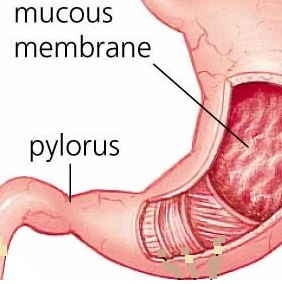 In the small intestines : (duodenum and Ileum)
In the duodenum:
first part of the small intestines
receives two kinds of juices:
Bile Juice from the liver (stored in gall bladder)
Pancreatic juice from the pancreas


Bile Juice:
produced in the liver 
stored in the gall bladder 
doesn’t contain enzymes 
moved through the bile duct 
contains bile pigment
contains organic bile salts that help in fat digestion 
contains inorganic bile salt
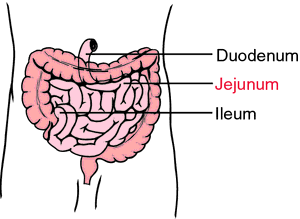 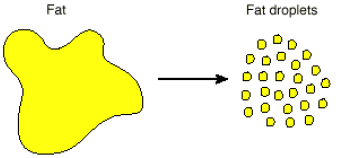 2. Pancreatic juice: 
carried to the small intestines by 
the pancreatic duct
Contains: 
NaHCO3
protease called trypsin 
carbohydrase Amylase 

Lipase starts to digest fats into 
fatty acids and glycerol (partially)

Trypsin continues to break large 
proteins into short polypeptide chains 

Amylase breaks down the polysaccharides that were not broken down in the mouth into maltose
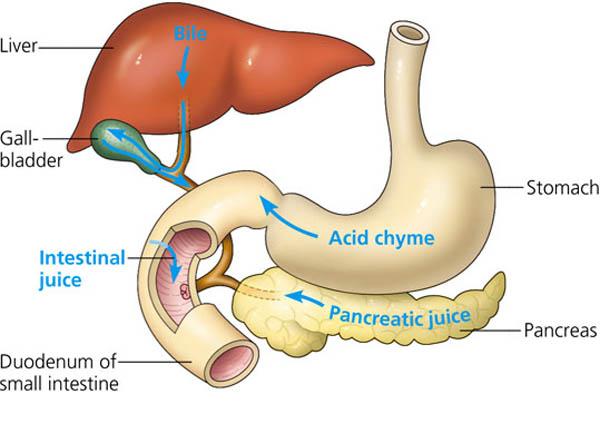 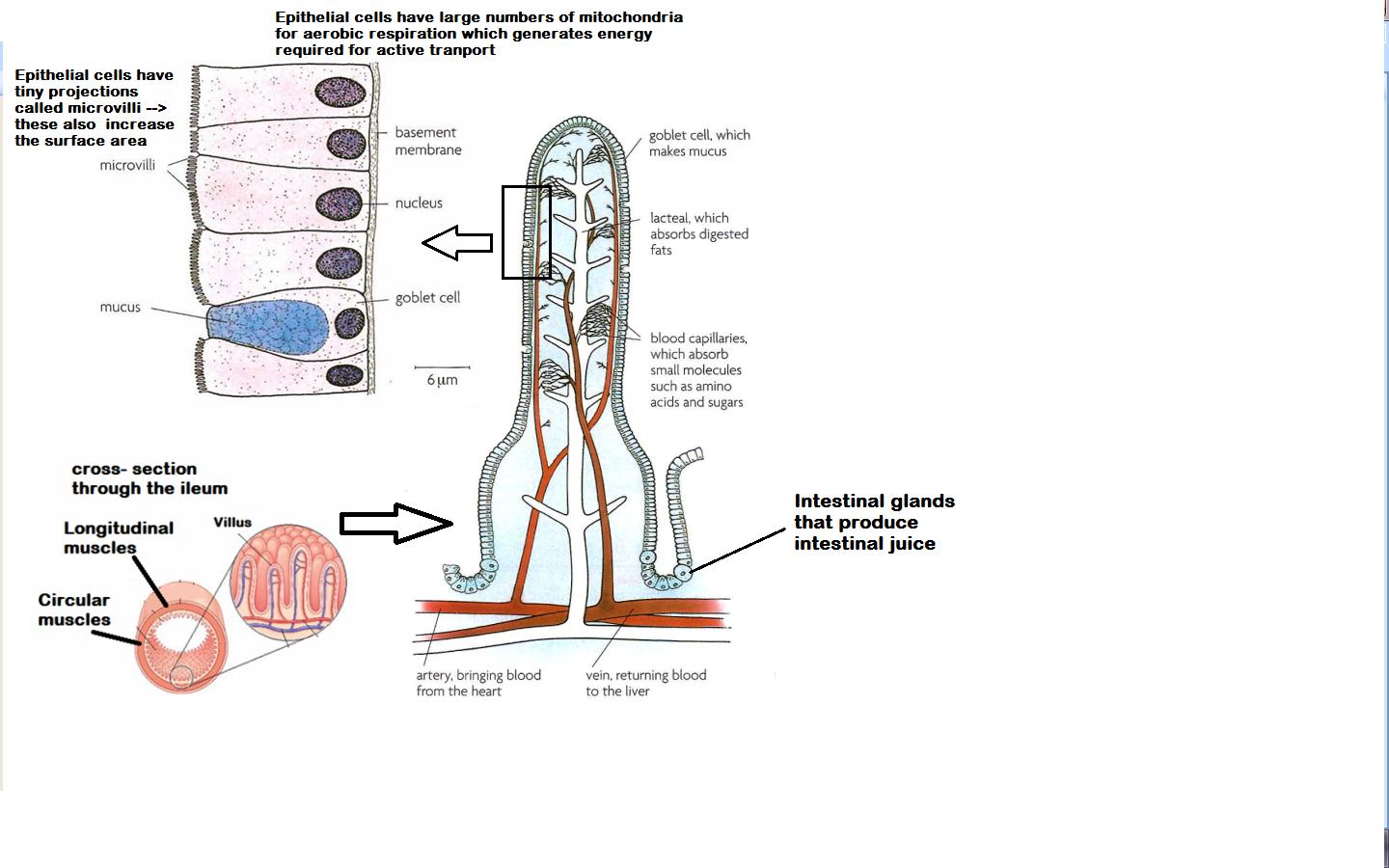 B. Ileum: 
Long (6m)
Digestion is completed
Inner walls of both parts are covered with tiny projections called villi

Intestinal enzymes: enzymes produced by the cells of villi
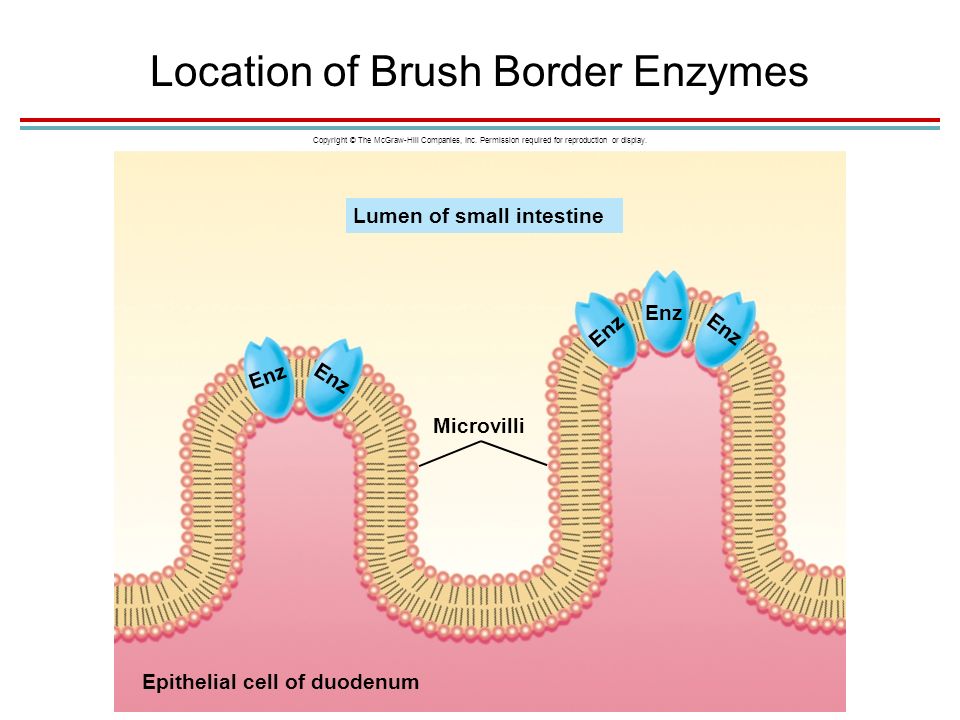 Intestinal juice contains NaHCO3
Maltase and peptidase are attached to the epithelial cell membranes
Absorption: 
movement of small food molecules and ions through the wall of the intestines and into the blood
Structure: 
Goblet cells: 
produce mucus

Blood capillaries: 
epithelial cells, absorption, 
diffusion, osmosis, active 
transport, hepatic portal vein

Lacteals: absorption of 
fatty acids and glycerol
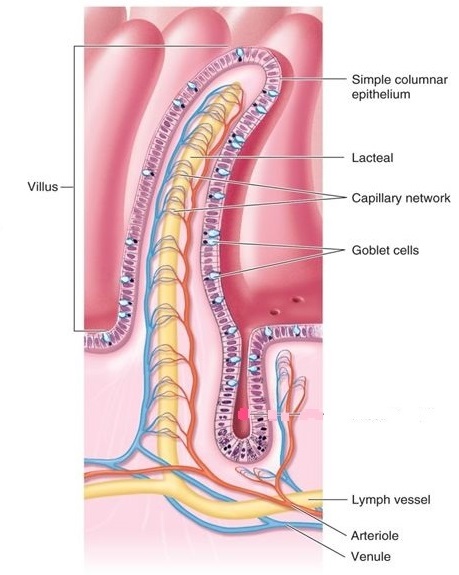 Large intestine: 

Undigested food			caecum 			colon
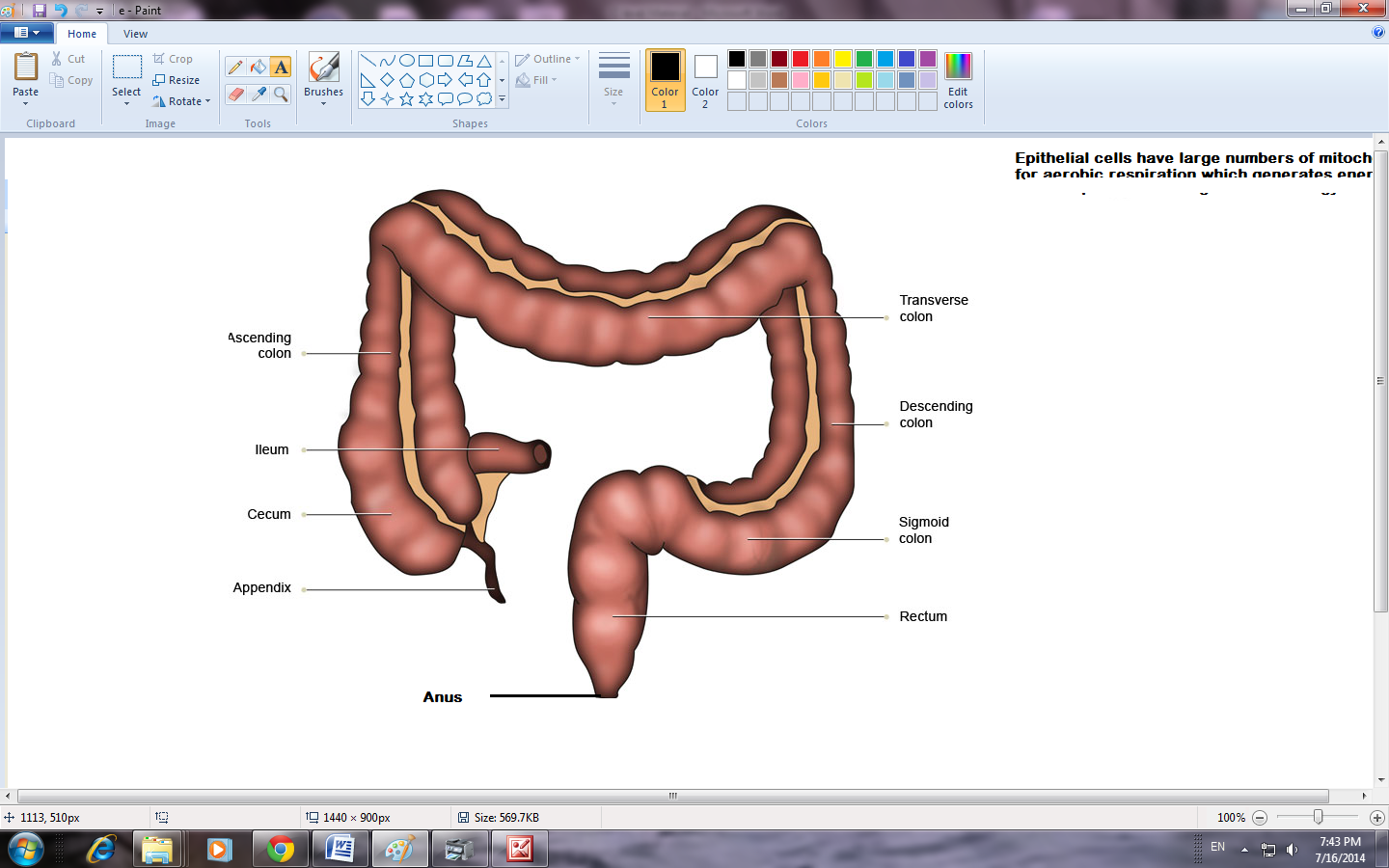 Water and minerals are reabsorbed from the undigested food in the large intestines

Semi-solid faeces contain undigestible food/fibers, cellulose, dead cells and bacteria

Faeces are stored in the rectum
 Faeces are removed outside the body through the anus in a process is called egestion (defaecation) 

Egestion:
passing out of food that has not been digested or absorbed , as faeces, through the anus

Colon absorbs much less water than the small intestines 
Loss of large amount of water in faeces causing diarrhea which leads to dehydration of the body
Diarrhoea : is defined as the loss of watery faeces
Food poisoning usually causes watery faeces






Cholera:
 is an example of a disease that causes diarrhoea
caused by a bacterium that is found in water contaminated by faeces
infected people handle food without washing their hands pass cholera
transmitted by eating undercooked seafood caught in water polluted by sewage 
the bacterium produces a toxin that causes small intestines to secrete chloride ions into the alimentary canal
water moves by osmosis from blood to alimentary canal and then out of the body 
loss of water and salts from the blood result in dehydration
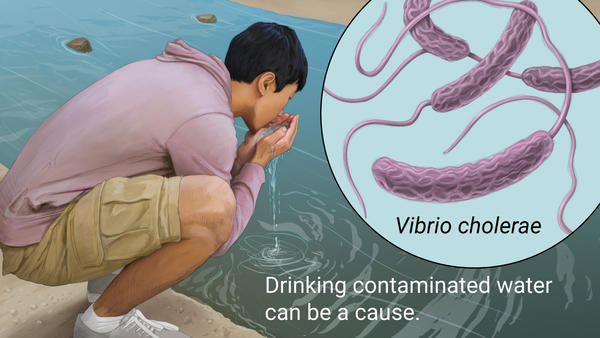 Dehydration: 
loss of water and salts from the body as a result of severe vomiting and/or diarrhea which causes dehydration of the body cells
causes kidney failure or death especially in children if not treated

Oral rehydration treats diarrhea




Fluid injection through veins
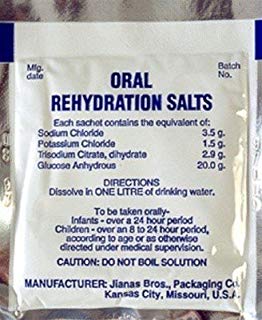 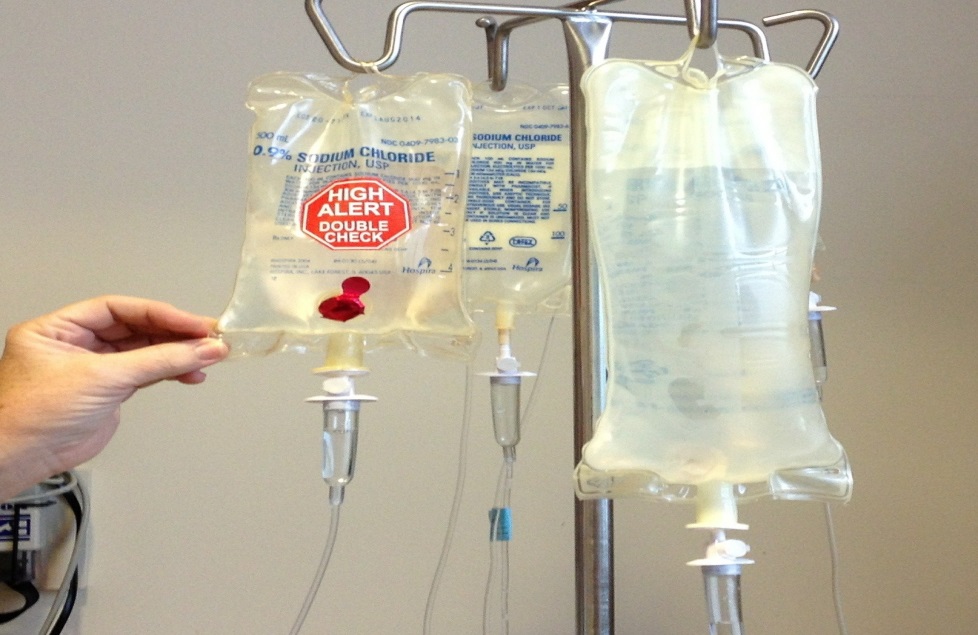 Other symptoms include : 
weakness , rapid heart rate , low blood pressure and muscle cramps 


Treatment : 
Oral rehydration therapy , Antibiotics 




Methods of prevention: 
1-      Clean drinking water 
2-      Building sanitation facilities 
3-     Constructing sewage treatment systems 
4-     Washing hands and cooking food thoroughly
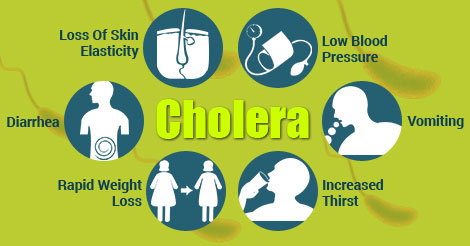 Notes:
Caecum and appendix contain lymph nodes so they play role in immunity and can digest cellulose

Ileum and duodenum make up the small intestines 
Caecum , colon , rectum and anus make up the large intestines
 Large intestines are wider than duodenum and ileum
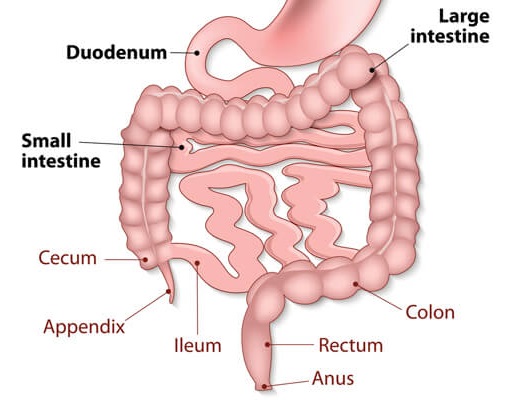 Factors that assist the movement of food in the gut (alimentary canal): 
1. Peristalsis  
2. Gravity 
3. Mucus as a lubricant

Liver regulates the composition of nutrients in blood, hepatic portal vein carries nutrient-rich blood to liver

Some nutrients will stay in blood
Some will be stored in liver
Some will be converted into
 another form
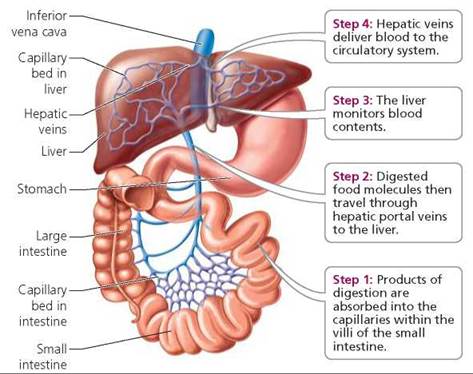 Glucose is converted into glycogen; regulate blood glucose level
Excess amino acids are deaminated; regulate amino acids and proteins
Detoxification
Storage of vitamins and minerals; liver stores vitamins A ,D , B12 and the mineral Iron
Production of Fibrinogen; blood clotting
Production of bile; fat digestion
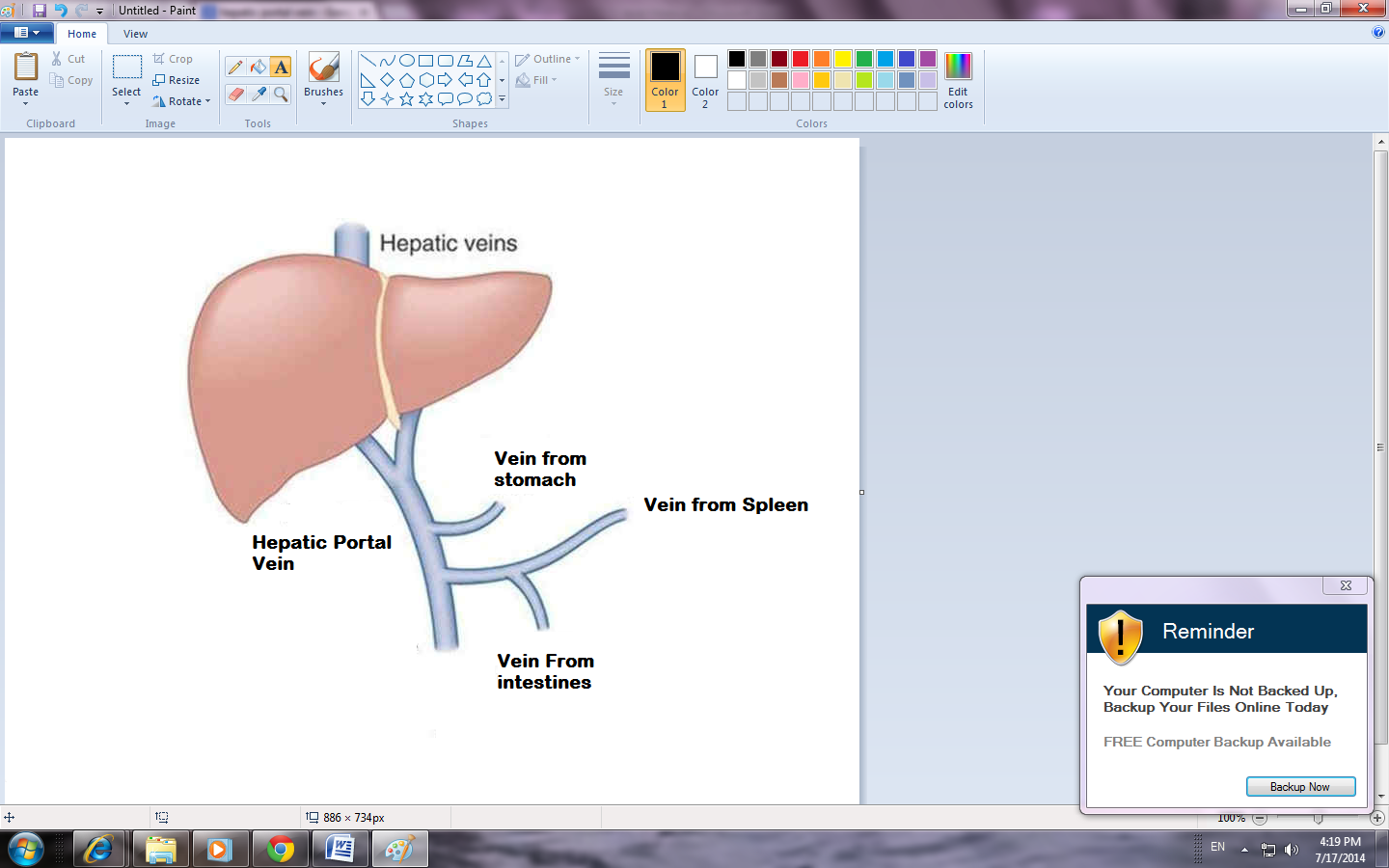 Assimilation:
the movement of digested food molecules into the cells of the body where they are used, becoming part of the cells 

Hepatic portal vein carries deoxygenated blood

Digestive system	 		Liver 		Heart 		Lungs 	

Heart 		Body cells
Coeliac Disease: 

Autoimmune disease that is triggered by gluten

Gluten is a protein found in many grains, gives elastic texture 

Small intestine becomes inflamed and unable to absorb nutrients
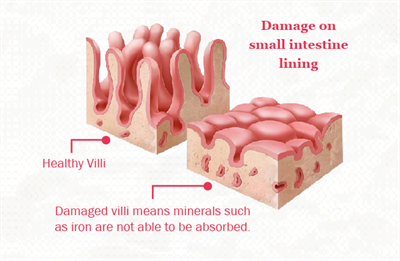